Effective support for reflective writing: learning from improvers
Cathy Smith, Charlotte Webb
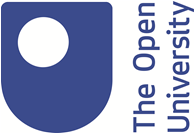 Background:
Reflective professional writing applies academic analysis to personal practice
Mathematics Education students need to develop these ways of thinking and writing to succeed:  25% are ‘improvers’.
Research questions:
How do improvers use focus module activities?
How do improvers use TMA feedback to inform future assignments? 
What do improvers identify as barriers/ support for reflective writing.
Expected outcomes:
Identify and disseminate information module resources and approaches that support distance-learning students with reflective writing.
Identify, through attention to minority voices, how assessment practices and resources could be more inclusive.
Identify and disseminate effective ways of supporting students through written feedback and guidance.
Use student-captured insights in planning support for modules in production, including tutorial content and assessment design.
The project aims to:
inform the mathematics education community about ways to support distance-learning students with reflective writing
diversify the range of resources offered in module and teaching materials
Research activities: 
Identify improvers from 20D/J
12 Semi-structured interviews 
Initial goal of recruiting from groups with a performance gap in recent presentations 
Thematic Analysis informed by research on widening participation, assessment and belonging.
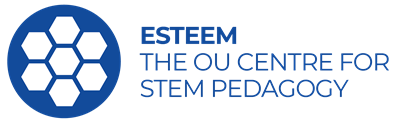